Marttyyrikirkon aika
Rooma
Suuri imperiumi
Viralliset kielet: kreikka ja latina
Postilaitos
Tieverkosto
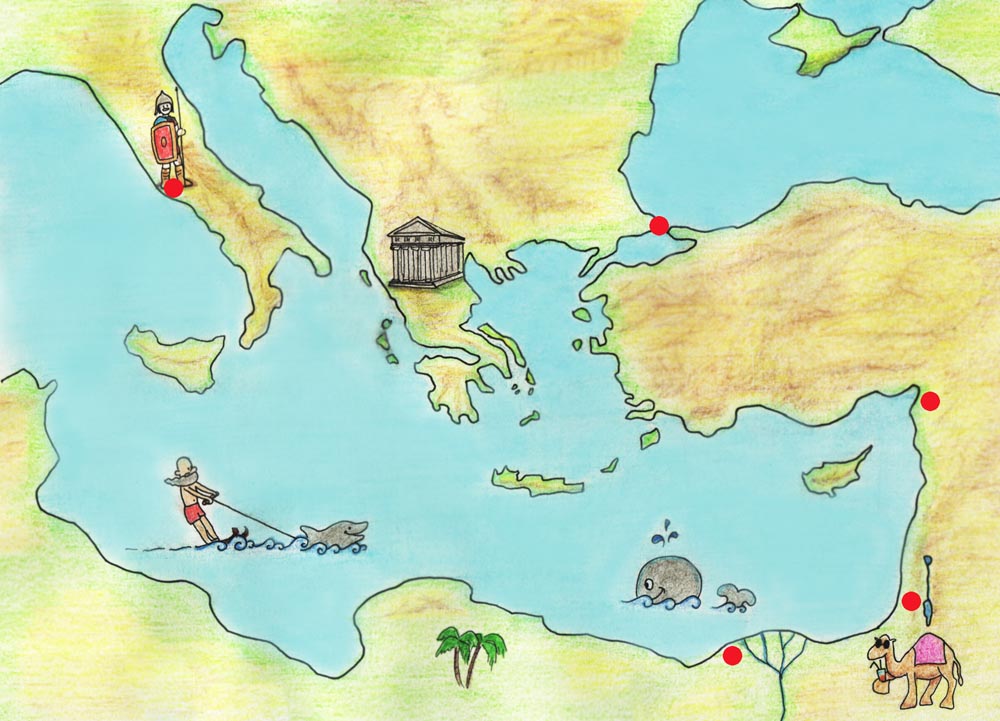 Rauhan aika: pax romana
Uudet asiat kiinnostivat
-> Nämä nopeuttivat kristinuskon leviämistä
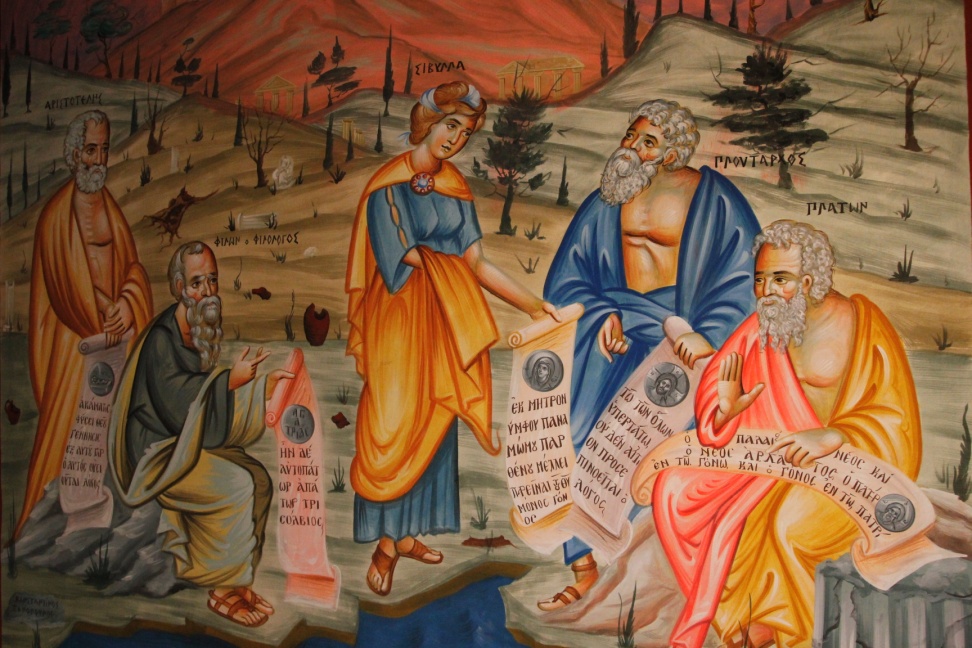 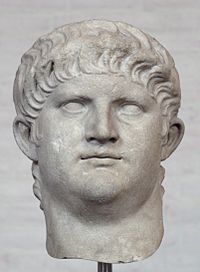 Rooma oli moniuskontoinen
Keisaria piti kumartaa jumalana. 
Kristityt kieltäytyivät tästä.
Kristityt alkoivat herättää epäilyksiä.
Ehtoollisenvietto muuttui puheissa ihmisuhreiksi.
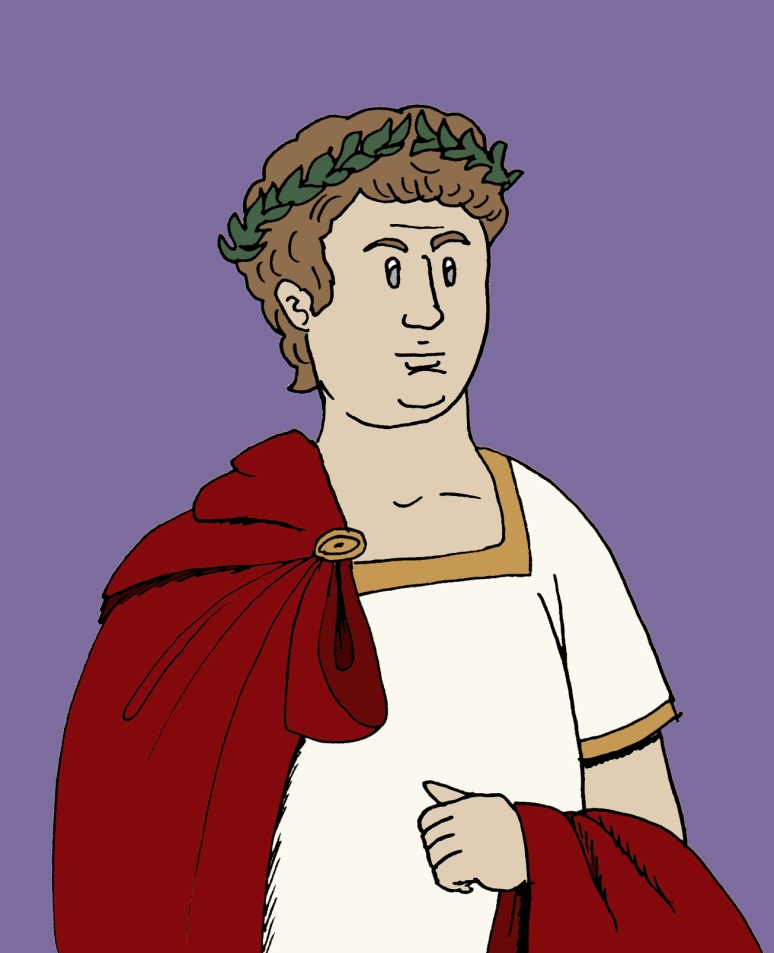 Rooma paloi v.64.
Keisari Nero syytti kristittyjä palosta.
Hän surmautti ison joukon kristittyjä.
Tämä aloitti järjestelmällisen vainon. 
Vainot jatkuivat 200 vuotta.
Viimeinen vainoojakeisari oli Diocletianus.
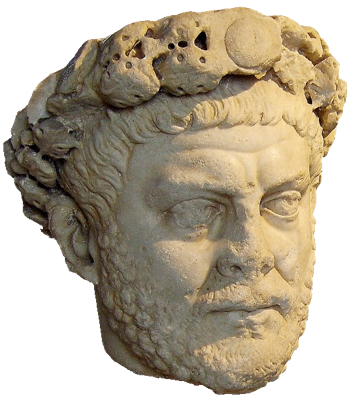 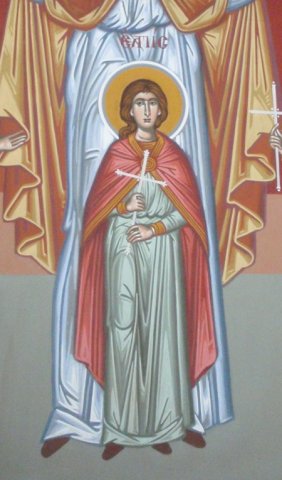 Enemmistö säilytti uskonsa. 
Marttyyreja oli tuhansia.
V. 311 keisari Konstantinos lopetti vainot.
Tähän vaikutti Konstantinoksen näkemä uni, jossa häntä kehotettiin ottamaan sotajoukon tunnukseksi Kristus-monogrammin.
Hän voitti taistelun.
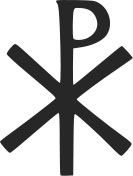 V. 313 Milanossa  julistettiin uskonnonvapaus.